English as a Second Language (ESL) Rule: Chapter 0520-01-19
Hannah Gribble │ Federal Programs and Oversight
Joann Runion │ Special Education and Intervention Programming
Sara Kathryn Hendrix │ Special Education and Intervention Programming
May 2023
[Speaker Notes: Kick off presentation – Joann]
[Speaker Notes: Joann]
Changes for FY24
These changes passed their first read (Aug. 11) and will begin implementation in FY24 (2023-24).
In addition to short-term goals, strategies, accommodations, scaffolding, and growth trajectories, Individual Learning Plans (ILPs) for ELs must include:
Assessment data from ELPA, achievement assessments, benchmark data, universal reading data (K-8), TCAP data (4-8), and career-readiness data (9-12)
K – 3 language-focused supports
4 – 12 academic and career-readiness supports
Transitional supports
[Speaker Notes: Add that full version of rule is slated to be posted end of June 2023]
Changes for FY24
Service hours:
Elementary students shall receive a minimum of one (1) hour of Direct ESL Services per school day.
EL students in middle and high school shall receive a minimum of one (1) hour of Direct ESL Service per school day or the equivalent of one (1) full class period of at least 45 minutes in duration. 
Dyslexia Individual Learning Plan (ILP-D)
ELs with characteristics of dyslexia can have an ILP and a ILP-D
[Speaker Notes: ESL is considered a core class and should receive the same number of minutes as other core classes.]
Contact Information
Hannah Gribble | Title III and Migrant Education Program Grant Manager
Hannah.Gribble@tn.gov 
Joann Runion |Senior Director of Unique Learning Needs Joann.Runion@tn.gov 
Sara Kathryn Hendrix | EL Coordinator 
    Sara.Hendrix@tn.gov
[Speaker Notes: Share contacts: 
Nancy Williams- Assessment (Nancy.E.Williams@tn.gov)]
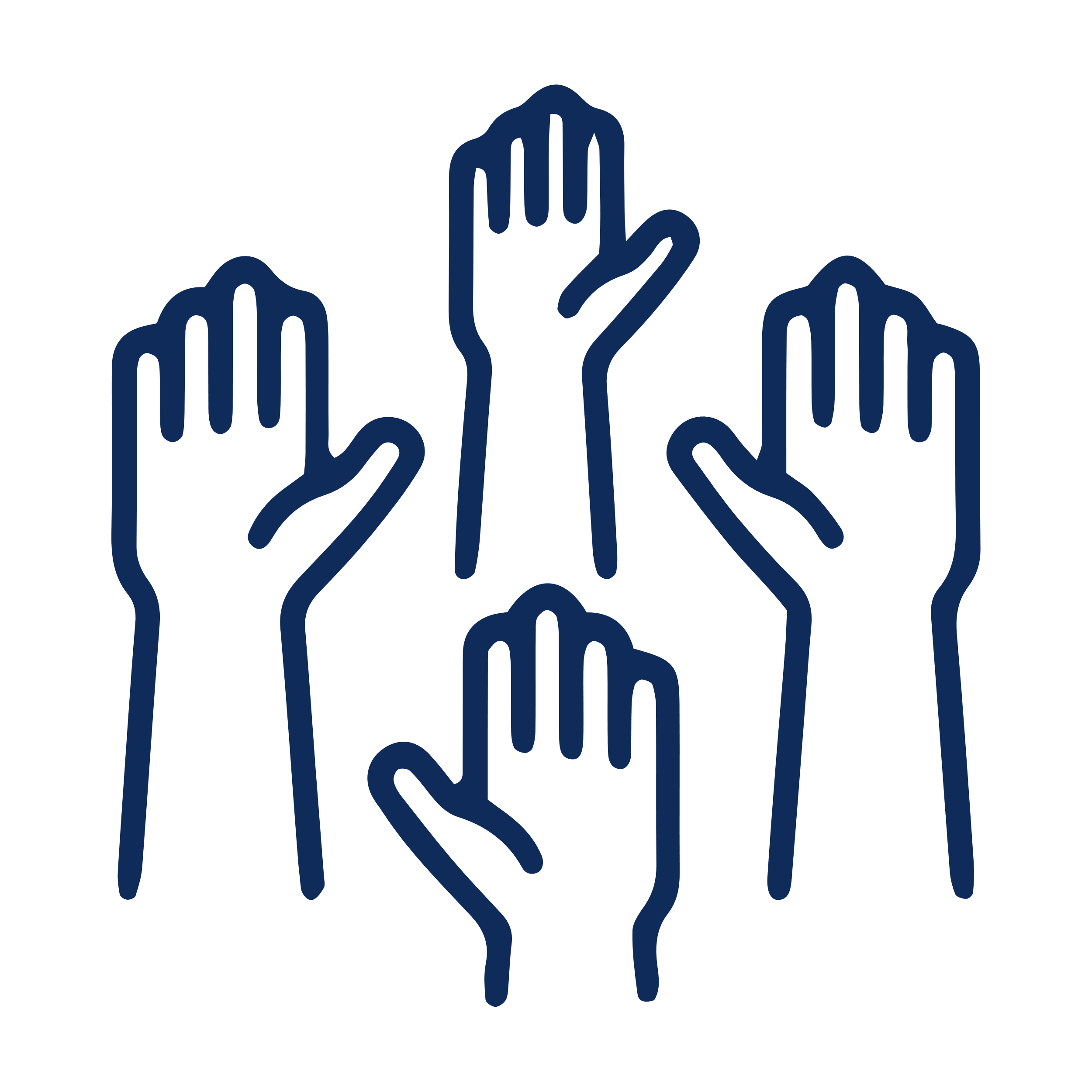 Questions?
[Speaker Notes: Retention questions: Reed.Cook@tn.gov 
If commissioner update resources for retention are needed please reach out to your LEA directors whom receive the commissioner update. 

If ULN/PULSE questions come up, share training will be coming up last week of May. Kicks off May 31 in Southwest]
Thank You!
Fraud, Waste or Abuse